Tereza Mrkvičková 
Tamara Janicová 
Historický ústav
FF MUNI
Hospodárske inštrukcie
Obsah
Čo sú hospodárske inštrukcie? 
Čo bolo súčasťou hospodárskych inštrukcií?
Ukážka hospodárskych inštrukcií 
Využitie z hľadiska historiografie
Edície 
Použitá literatúra
Čo sú hospodárske inštrukcie?
Súbor pravidiel, nariadení, ktoré sa týkajú správy panstva, alebo určitej jeho časti
Snaha o zmenu = zavedenie hospodárského režimu i z právnej a finančnej stránky
Články v hospodárskych inštrukciách mohli byť ovplyvnené záznamami z urbárov, zákonníkov, selských či mestských poriadkov 
Na územií krajín Koruny českej sa objavujú už v 15. storočí s najväčším rozmachom v 17. storočí, pričom sú vydávané až do 19. storočia
= hospodársky a správou rozvinuté panstvá pánov z Pernštejna, z Rožmberka, z Hradce
Čo bolo súčasťou hospodárskych inštrukcii?
Neboli spisované podľa jednotnej šablóny, no neskôr, približne v druhej polovici 17. storočia začínajú nadobúdať určitú formu 

Zámkový pořádek vydaný Jindřichem z Hradce (prelom 15. storočia) 
      = za účelom správy jindřichohradeckého hradu
      = povinnosti hradných úradníkov, čeladínov
      = zoznam služobníctva
Čo bolo súčasťou hospodárskych inštrukcii?
Zřízení o správě panství potštejnského a litického vydané Vojtěchem z Pernštejna (20. roky 16. storočia) 
       = najznámejšie dochované hospodárske inštrukcie
       = určené potštejnskému hajtmanovi Albrechtu Sudličkovi z Borovnice
       = ideálny provoz panského sídla 
       = práva a povinnosti správcov, úradníkov, služobníkov a iných osôb, zoznam služobníctva

Hospodářská instrukce Desfourská na panství Hruborohozeckém, Semilském a Maloskálském (1685)
o viere
povinnosti úradníkov a služobníkov při účtoch, hospodářství, pivovare, pri správe poddaných, prevoz ovčínov, súpis tzv. služného
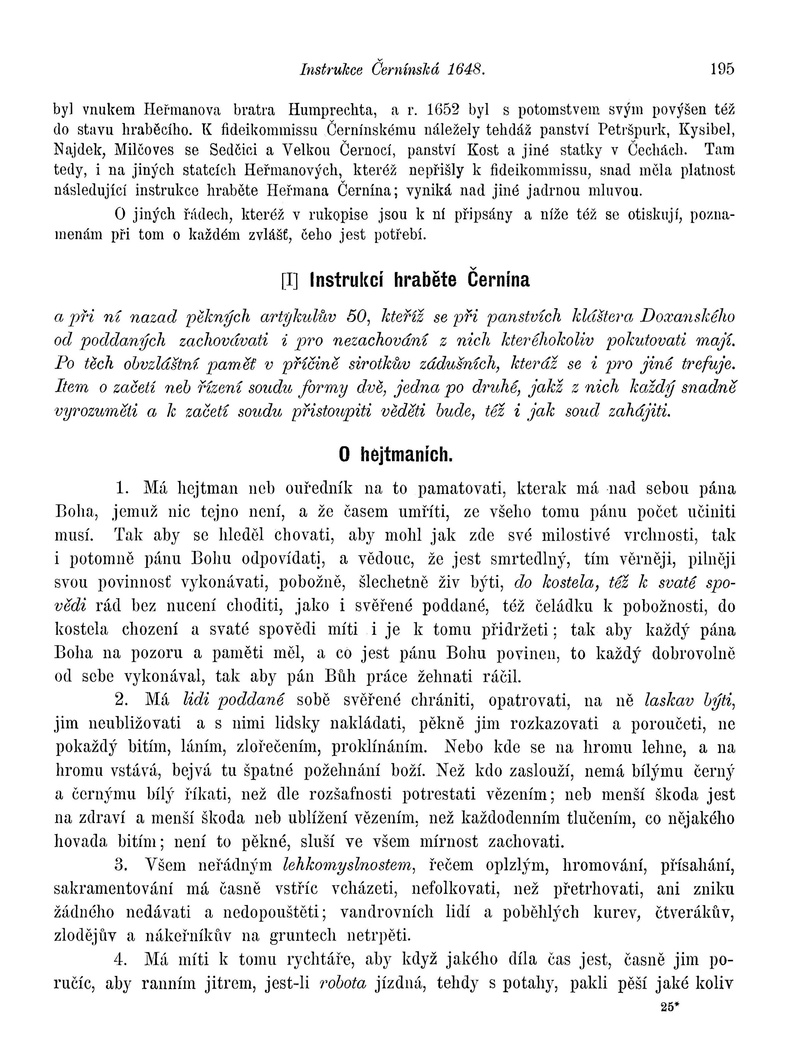 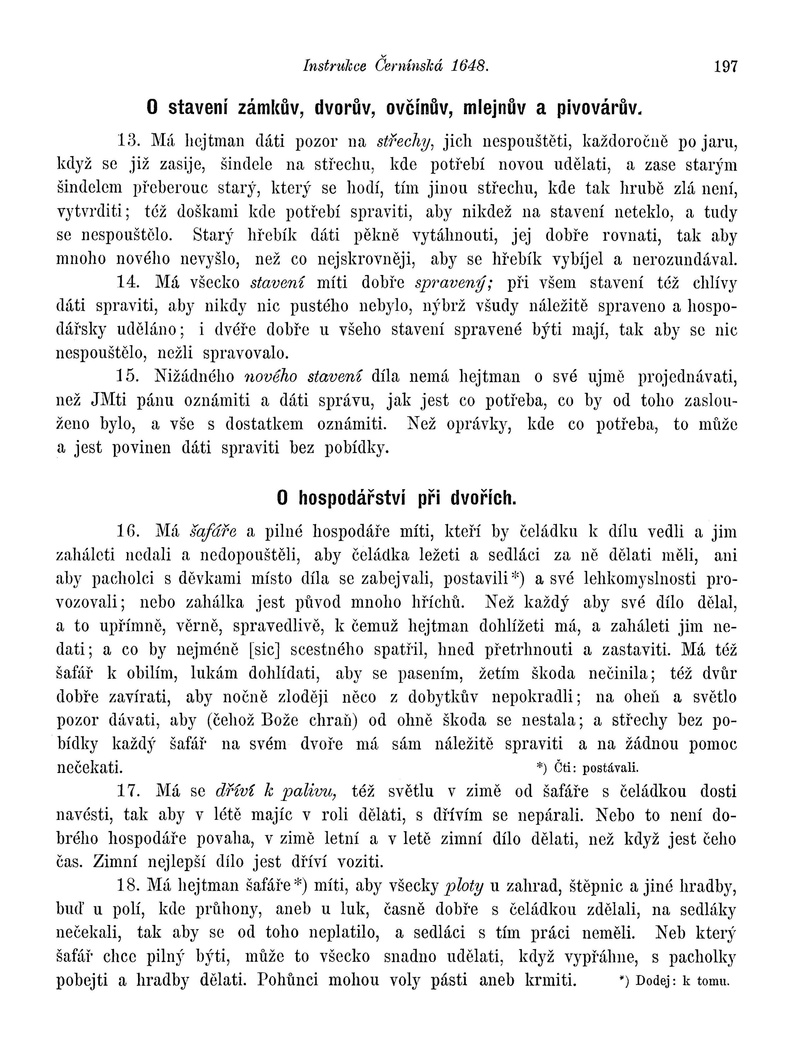 Instrukce Černínská, Archiv český XXII. Řády selské a instrukce hospodářské 1350–1626, s. 195, 197
Využitie z hľadiska historiografie
Jednalo sa o ideálne predpisy, ktoré však nutne nemuseli byť v skutočnosti realizované 
Z hľadiska zaradenia: písomné pramene, úradnej provenience, normatívny prameň 
Využívané ako pomocný prameň
Nie príliš bádateľsky využívané 
Pramene pre poznávanie života poddaných, života na hradoch a zámkoch
Ponúkajú predlohu na vytvorenie si kontrastu medzi predstavami vrchnosti a reálnym chodom panstva
Edície
KALOUSEK, Josef (ed.): Řády selské a instrukce hospodářské 1350–1626. Archiv český XXII. Praha 1905.
KALOUSEK, Josef (ed.): Řády selské a instrukce hospodářské 1626-1698. Archiv český XXIII. Praha 1906.
KALOUSEK, Josef (ed.): Řády selské a instrukce hospodářské 1698-1780. Archiv český XXIV. Praha  1908.
KALOUSEK, Josef (ed.): Řády selské a instrukce hospodářské 1781-1850. Archiv český XXV. Praha 1910.
KALOUSEK, Josef (ed.): Dodavek k řádům selským a instrukcím hospodářským 1388-1779. Archiv český XXIX. Praha 1913.
ČERNÝ, Václav: Hospodářské instrukce. Přehled zemědělských dějin v době patrimonijního velkostatku v XV. – XIX. století. Praha 1930.
Použitá literatúra
KORYTA, David: Hospodářské instrukce pro poddané do poloviny 16. století (na základě edice Josefa Kaluska). Bakalářská práce. FF UK Praha. Praha 2013. 
BOUKAL, Jan: Hospodářská instrukce jako pramen poznání života na hradech na prahu raného novověku (Na příkladu instrukce pro křivoklátského hejtmana Albrechta z Vřesovic z roku 1528). Castellologica bohemica 17, 2017, s.155-173.
VESELÁ, Jaroslava: Disciplinace poddaných na základě nástrojů vrchnostenské správy na sklonku 16. a v 1. polovině 17. století. Diplomová práce. FF UK Praha. Praha 2019.
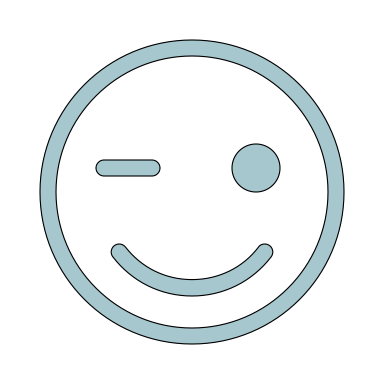 Ďakujeme za pozornosŤ